Successful Alternative Delivery
Erika Drury, Alternative Delivery Program Manager
September 5th, 2023
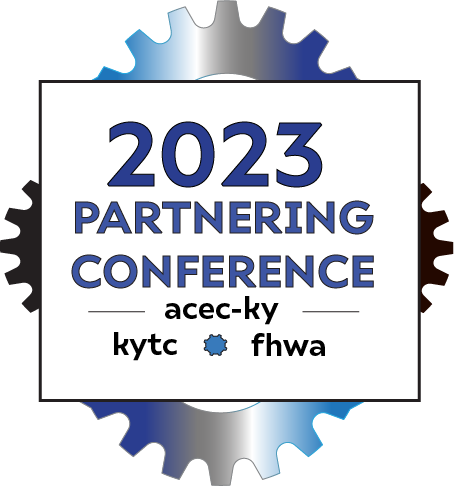 Alternative Delivery Program
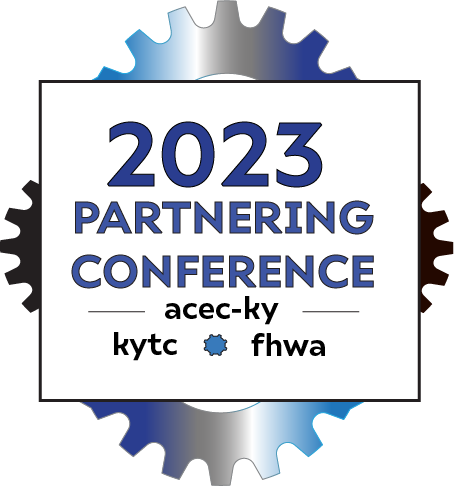 Active Alternative Delivery Projects
Alternative Delivery Projects in Procurement
Progressive Contracting
KYTC is actively developing projects that will be delivered using progressive contracting methods such as Progressive Design Build (PDB) and Construction Manager General Contractor (CM/GC)

The key feature of these contracting methods is that construction price is not established until after selection of the PDB contractor or CM/GC.  This allows for multiple benefits including better risk mitigation and greater price certainty.

Additional information related to these delivery methods is available at:
CM/GC - https://www.fhwa.dot.gov/construction/contracts/acm/cmgc.cfm
PDB- https://dbia.org/wp-content/uploads/2018/05/Primer-Progressive-Design-Build.pdf
PDB v. CM/GC
The primary difference between PDB and CM/GC is the contractual framework
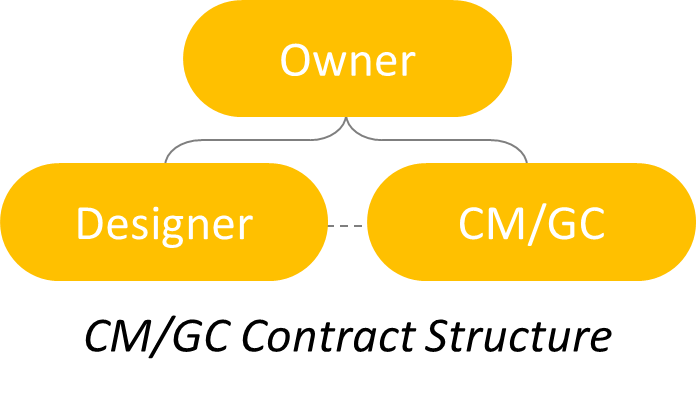 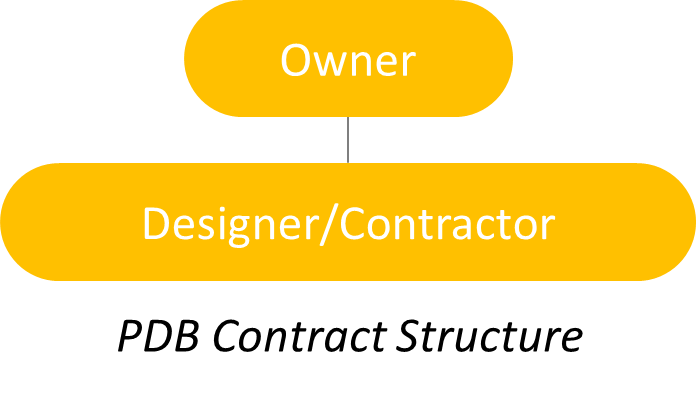 BENEFITS
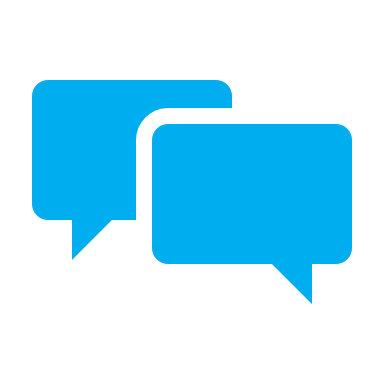 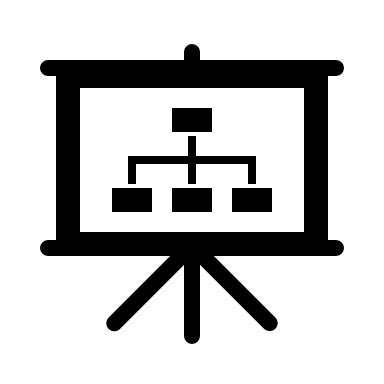 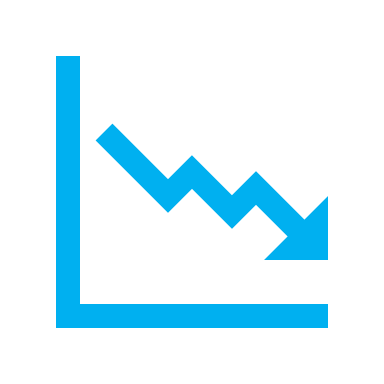 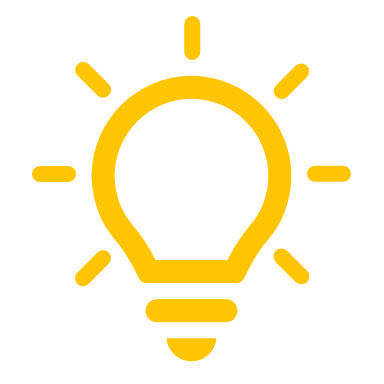 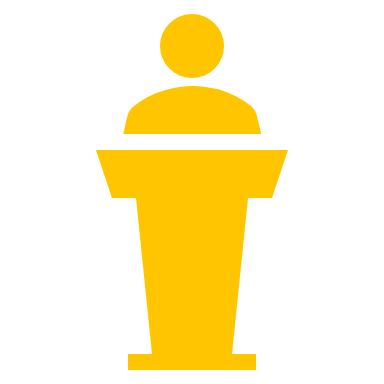 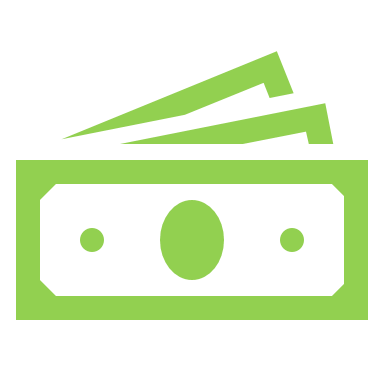 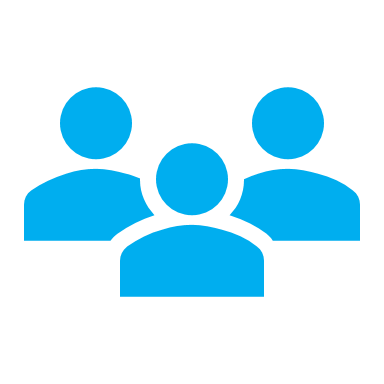 BILLION
More opportunity for innovation
Compensated for pre-construction work activities
Better risk management
Less investment in proposal process
Greater collaboration
Contractor Role During Preconstruction Phase
Be part of design development process

Provide real time constructability reviews
Optimize the construction schedule
Obtain input on staging of the work

Assist with risk identification and mitigation

Develop its own estimates at Pricing Milestones established in the contract.
Independent Cost Estimator (ICE) Role
Participate during milestone pricing
Develop bottom-up estimates and estimate reconciliation, using open book estimating
Allows open, transparent comparison that can be compared to the            independent cost estimate
Attend regular estimate task force meetings
Risk Management
Risk Management Process is more focused

Provide transparency in pricing the risk

Optimize the construction schedule
Is My Project a Good Alternative Delivery Candidate?
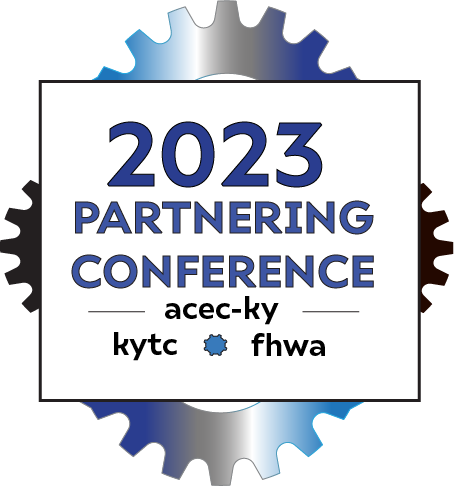 Factors to Consider
Complexity
Scope variability
Need for early Contractor input
Risk profile
Competition
Speed of Procurement
Planning for Success in Delivery
Strong Project Manager
Paradigm Shift
Collaboration is Key
Transparency
Thank you!
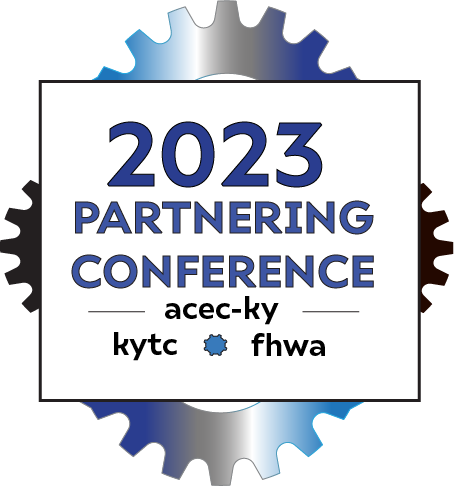